Опыт разработки и внедрения образовательных программ в соответствии с требованиями ФГОС СПО по ТОП-50
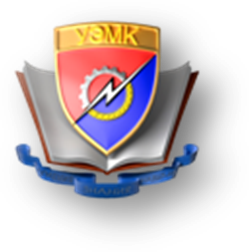 Зинятуллова Э.Х., заместитель директора по учебной работе
Михайлова  В.А., преподаватель
Ульяновский электромеханический колледж
Нормативные основания для разработки образовательных программ
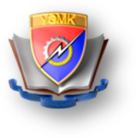 Федеральный закон от 29 декабря 2012 г. № 273-ФЗ «Об образовании в Российской Федерации»;
ФГОС СПО по специальностям ТОП-50;
Приказ Минобрнауки России от 28 мая 2014 г. № 594 «Об утверждении Порядка разработки примерных основных образовательных программ, проведения их экспертизы и ведения реестра примерных основных образовательных программ»;
……
Приказ Министерства труда и социальной защиты РФ от 18 января 2017 г. № 44н «Об утверждении профессионального стандарта 06.035 Разработчик web и мультимедийных приложений»;
Приказ Министерства труда и социальной защиты РФ от 5 октября 2015 года №684н «Об утверждении профессионального стандарта 06.026 Системный администратор информационно-коммуникационных систем»;
Приказ Министерства труда и социальной защиты РФ от 26 декабря 2014 года № 1164н «Об утверждении профессионального стандарта «Слесарь-ремонтник промышленного оборудования» ;
……
Техническое описание компетенции "Веб-дизайн ", "Сетевое и системное администрирование " конкурсного движения «Молодые профессионалы» (WorldSkills).
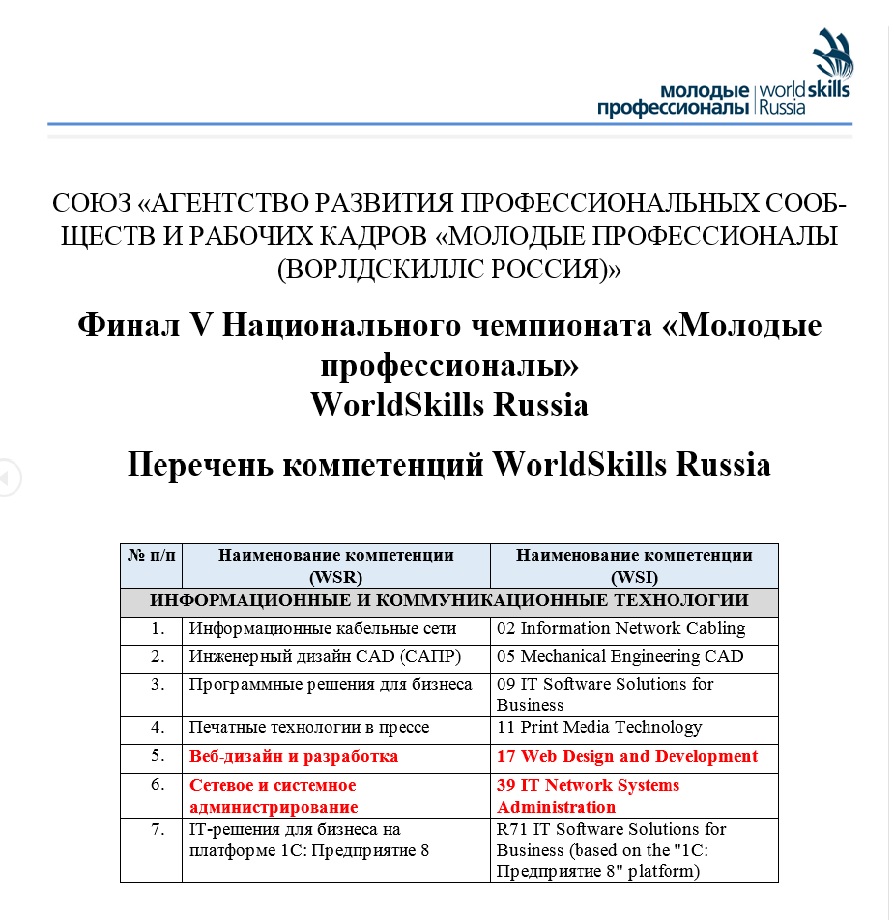 Нормативные основания для разработки образовательных программ
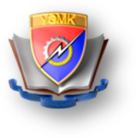 Методические рекомендации по разработке учебного плана организации, реализующей образовательные программы среднегопрофессионального  образования по наиболее востребованным, новым и перспективным  профессиям и специальностям(Разъяснения ФИРО от 01.09.2017г.)
Рекомендации по организации получения среднего общегообразования в пределах освоения образовательных программ СПОс учетом ФГОС и получаемой профессии или специальности СПО(Письмо Министерства образования и науки РФ от 17.03.2015г. №06-259)
«Об уточнении» к рекомендациям(Одобрено Научно-методическим советом  Центра профессионального образования и систем квалификаций ФГАУ «ФИРО» от 25.05.2017)
Ульяновский электромеханический колледж
1
2
3
Статус ведущего регионального колледжа в области информационных и коммуникационных технологий/ сентябрь 2016 г.
Введение в действие приоритетного проекта внедрения ФГОС по ТОП-50 по специальностям/ декабрь 2016 г.
Разработка ООП по ФГОС по специальностям ТОП-50
Этапы внедрения образовательных программ по ТОП-50
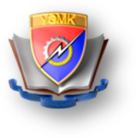 09.02.06 Сетевое и системное администрирование
09.02.07 Информационные системы и программирование
15.02.12 Монтаж, техническое обслуживание и ремонт промышленного оборудования (по отраслям)
Рабочая группа региональной учебно- методической комиссии по внедрению ФГОС СПО по ТОП-50
Приказ об утверждении ОПОП по специальностям:
09.02.06 (квалификация: сетевой и системный администратор),
09.02.07 (квалификация: разработчик веб и мультимедийных приложений)
15.02.12 (квалификация: техник- механик)
Ульяновский электромеханический колледж
Сравнительный анализ требований ФГОС СПО 3-го поколения и ФГОС СПО по ТОП-50
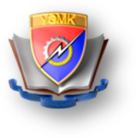 Ульяновский электромеханический колледж
Сравнительный анализ требований ФГОС СПО 3-го поколения и ФГОС СПО  по ТОП-50
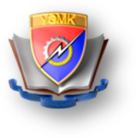 УлГТУ
ГАПОУ «МЦК-КТИТС»
УЭМК
Социальныепартнеры
Образовательная программа- поле образовательной организации совместно  с работодателями
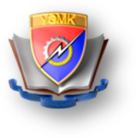 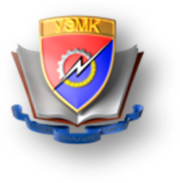 ООО «Медиасофт»
ООО «PRO100»
IBS
ООО «ИТС+»
Ульяновский электромеханический колледж
Требования к структуре образовательной программы
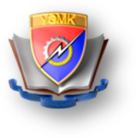 Требования к структуре образовательной программы
Ульяновский электромеханический колледж
Пример структуры программы подготовки специалистов среднего звена
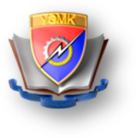 Ульяновский электромеханический колледж
Формирование профессионального цикла
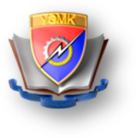 Ульяновский электромеханический колледж
Требования профессиональныхстандартов
Формирование профессиональных модулей образовательной программы
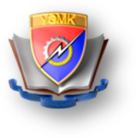 ОК
ПК
Основные виды деятельности
Требованиястандартов
 WorldSkills
Ульяновский электромеханический колледж
Порядок разработки образовательных программ по специальностям ТОП-50
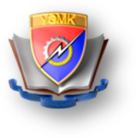 Ульяновский электромеханический колледж
Распределение вариативной части 
в учебном плане
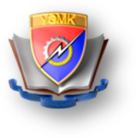 Специальность ТОП-50 09.02.06  Сетевое и системное администрирование
Распределение вариативной части 
в учебном плане
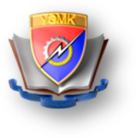 Специальность ТОП-50 09.02.06  Сетевое и системное администрирование
Особенности структуры методического обеспечения профессионального модуля и дисциплины
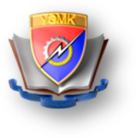 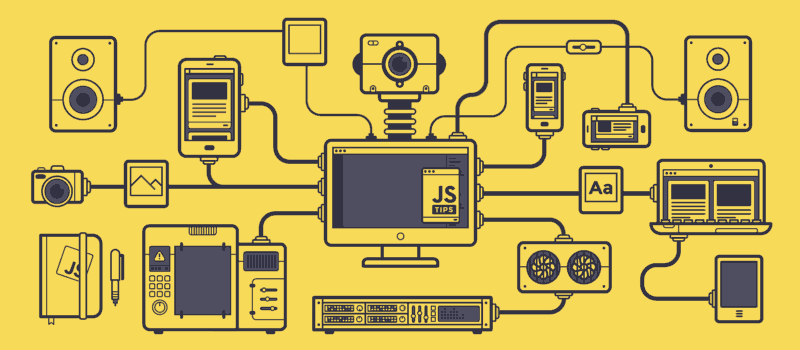 ПМ 8 Разработка дизайна веб- приложений
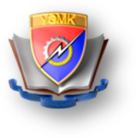 Специальность 09.02.07 Информационные системы и программирование.
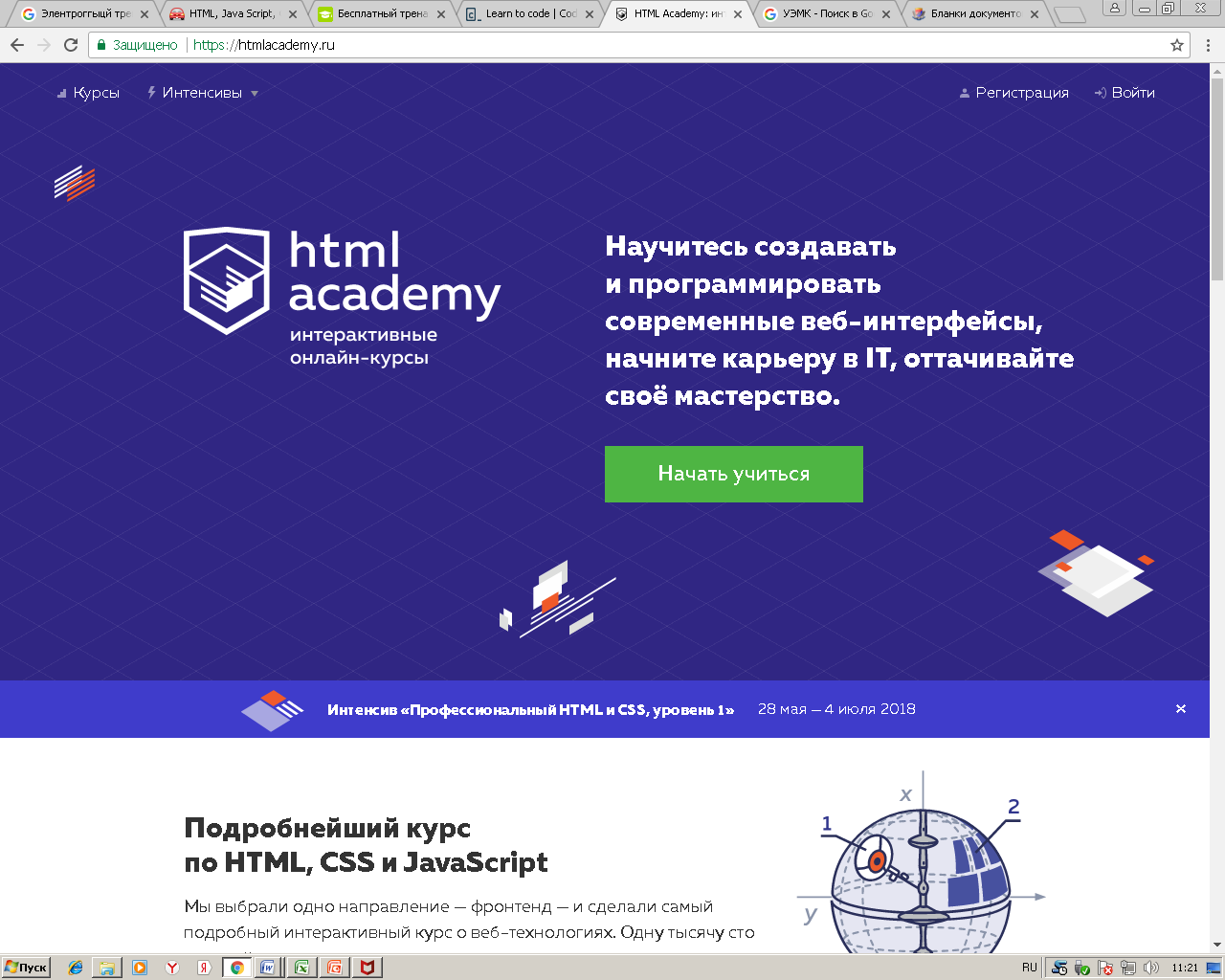 Спасибо за внимание !
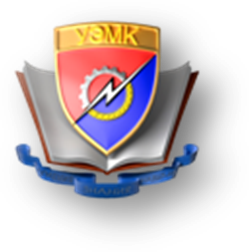 Сайт: WWW.uemc73.ru

Электронная почта: director@uemc73.ru 

Телефон: +7(8422)53-73-19